物
理
第九章   浮力与升力
学  视
9.2   阿基米德原理
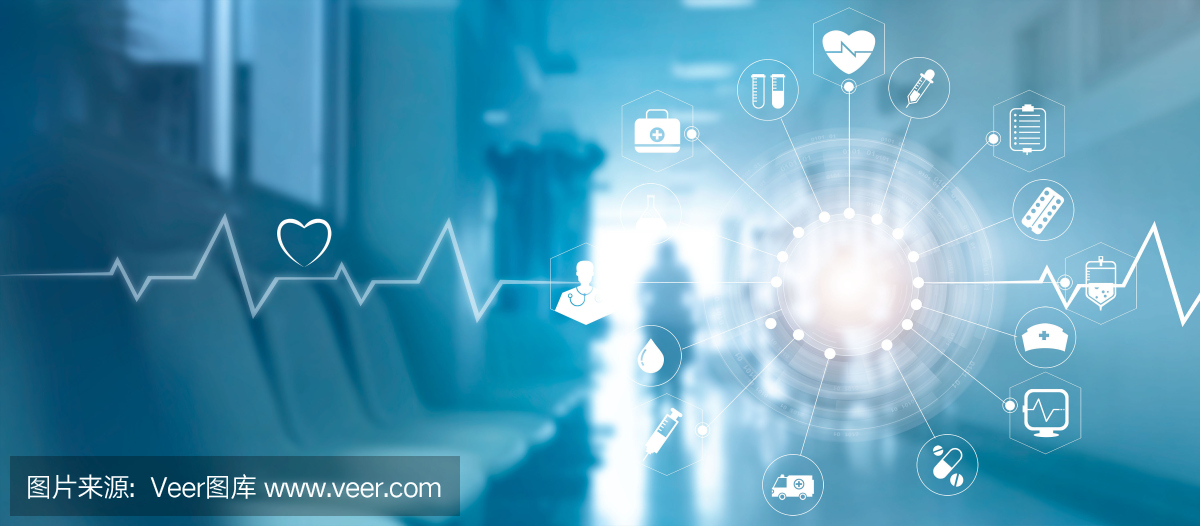 课标与考点
课程标准
知道阿基米德原理。
核心考点
探究浮力的大小，阿基米德原理的应用。
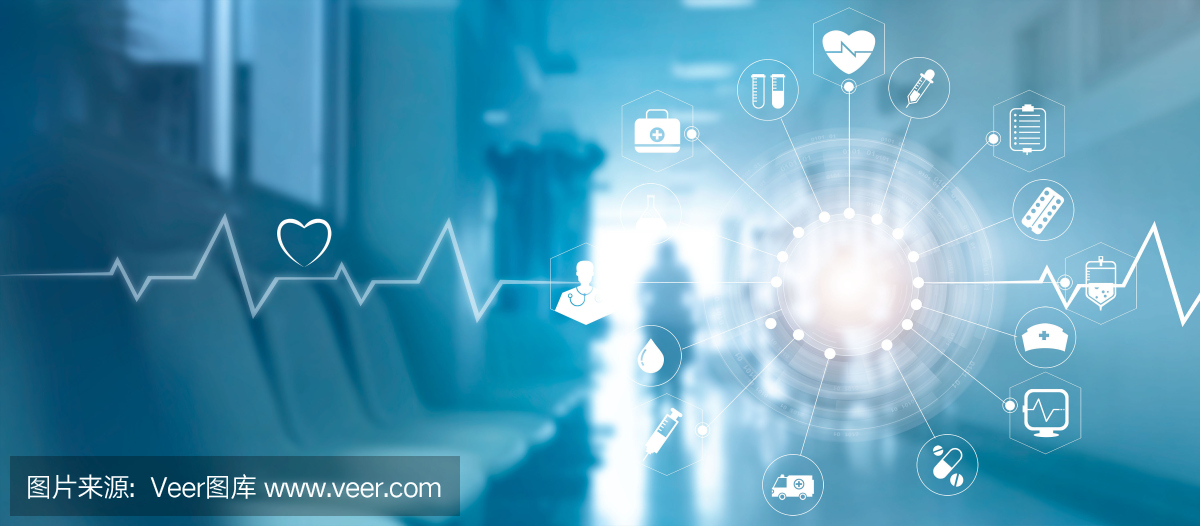 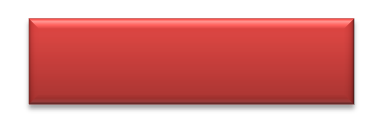 阿基米德的灵感
自主学习
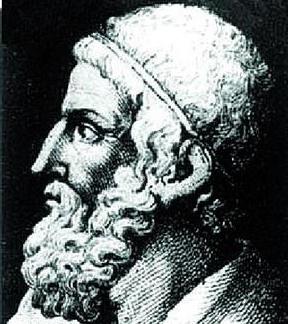 两千多年以前，希腊学
者阿基米德为了鉴定金王冠
是否是纯金的，要测量王冠
的体积，冥思苦想了很久都
没有结果。一天，他跨进盛
满水的浴缸洗澡时，看见浴缸里的水向外溢，他忽然想到：物体浸在液体中的体积，不就是物体排开液体的体积吗？
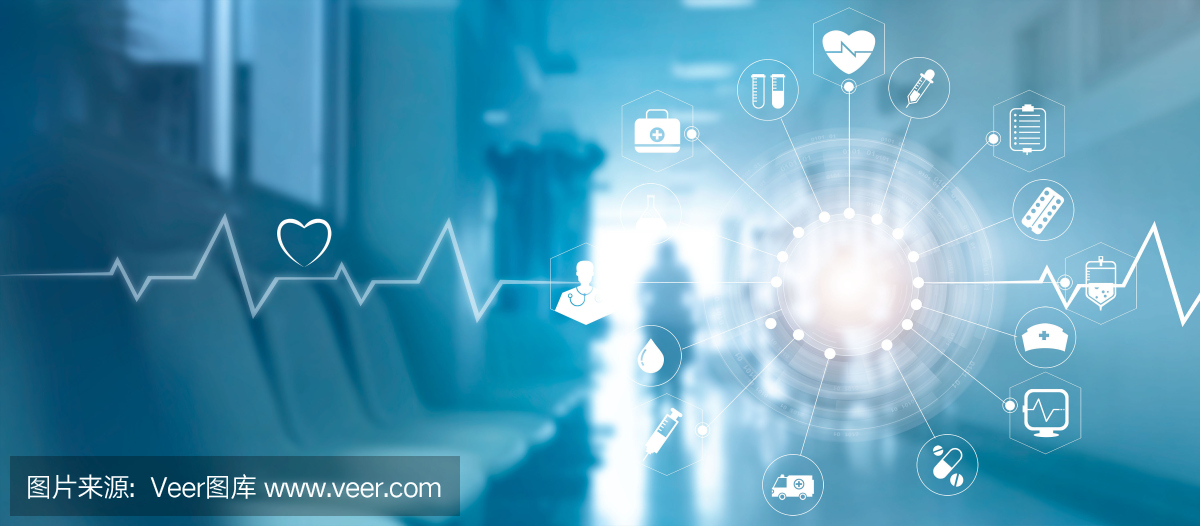 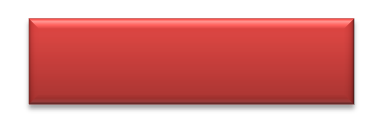 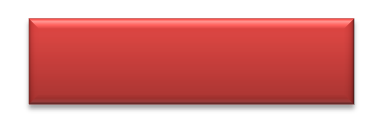 实验
实验结果
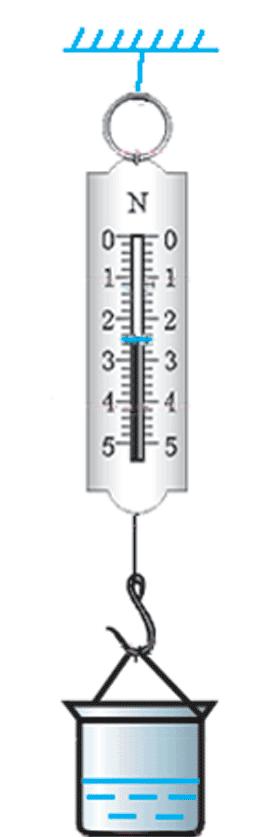 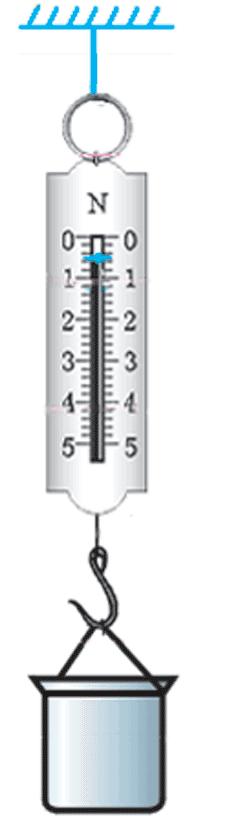 F3
F4
F1
F2
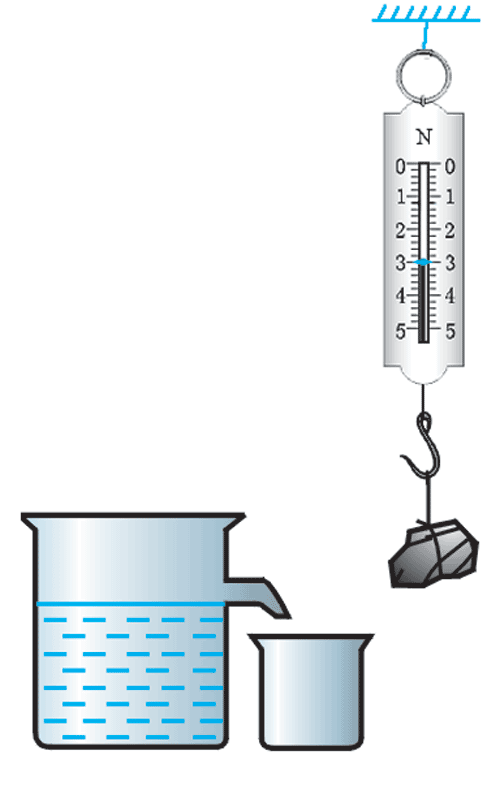 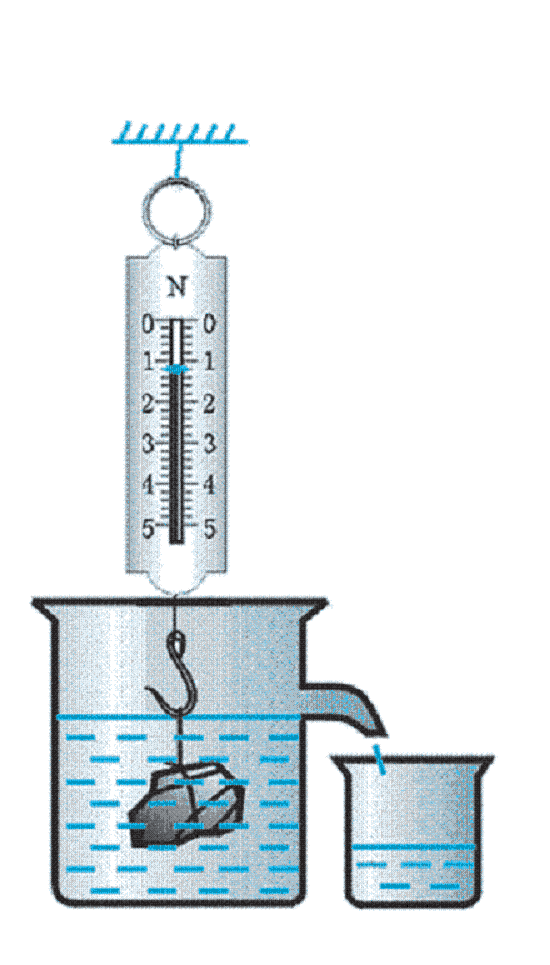 自主学习
探究浮力的大小跟排开液体所受重力的关系
F1-F2=F3-F4
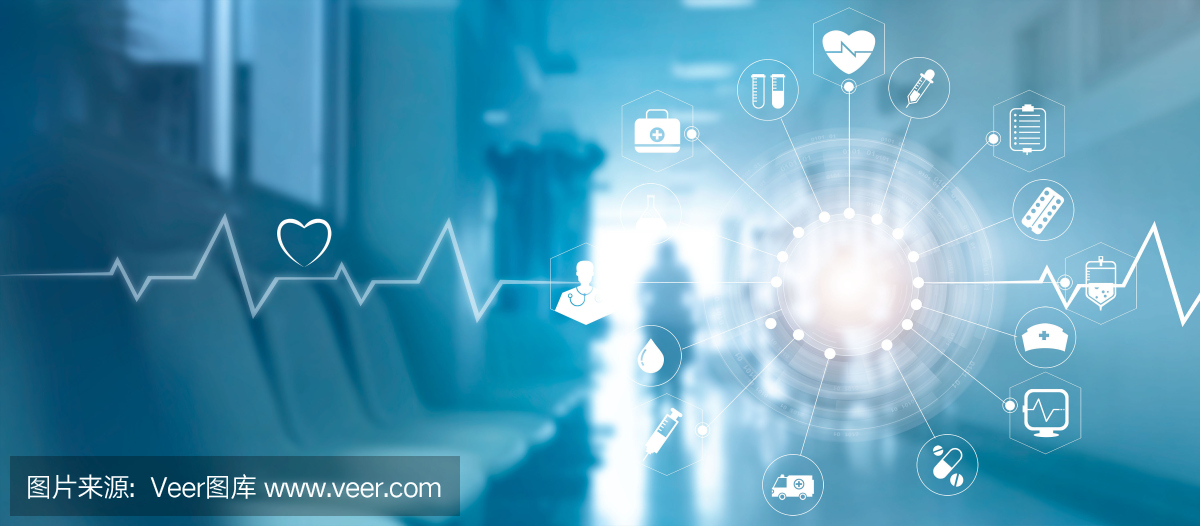 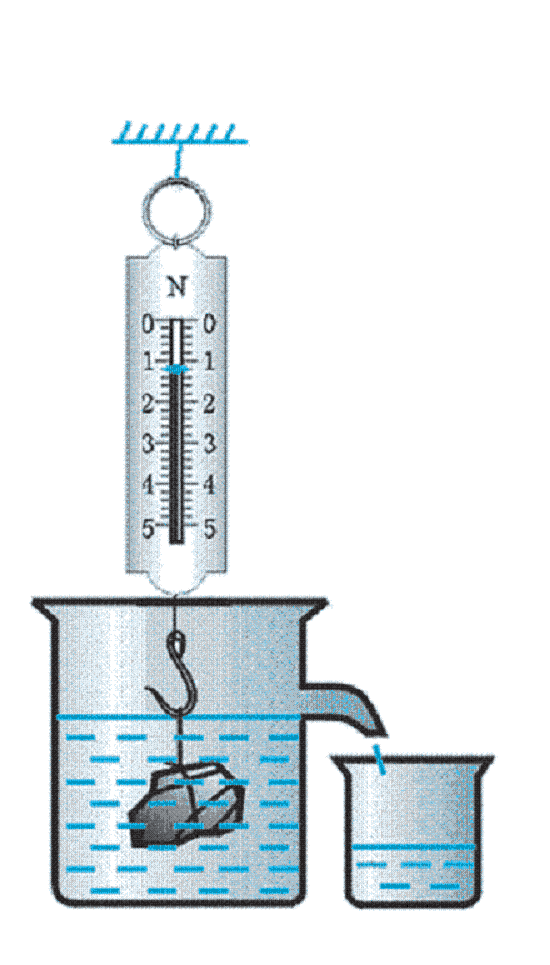 自主学习
阿基米德原理
1．内容：浸在液体中的物体所受的浮力，大小等于它排开液体的重力。
2．数学表达式：F浮=G排
3．用于计算的导出式：
                    F浮= G排= m排g= ρ液 gV排
4．适用范围：液体和气体
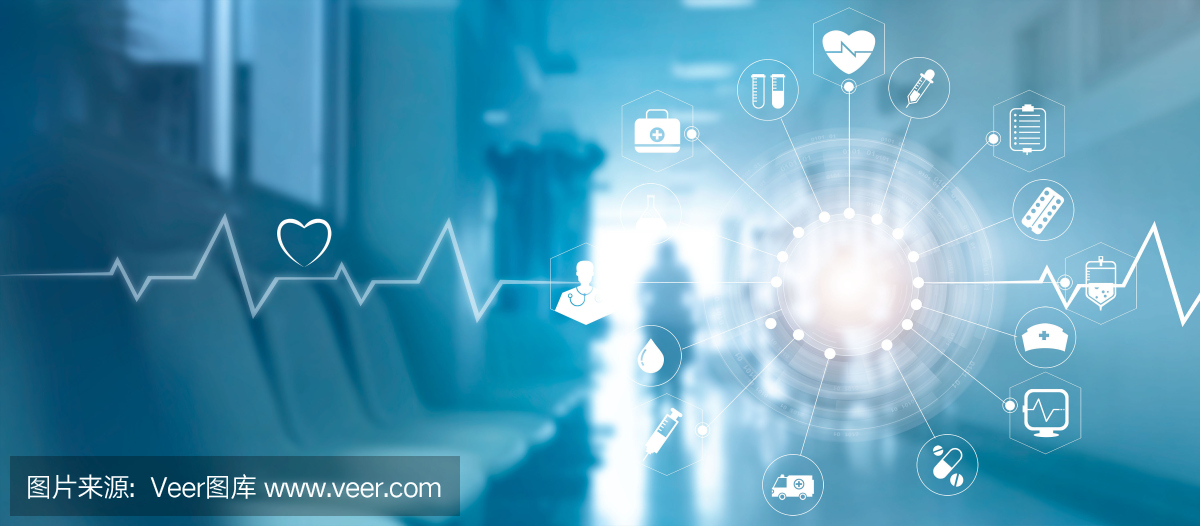 自主学习
1.阿基米德原理：浸在液体里的物体，受到_______的浮力，浮力的大小等于被物体排开的液体的________。公式为F浮＝_______＝_________。

2.由阿基米德原理可知：液体对物体的浮力大小与液体的______和物体排开_________有关，而与物体的质量、体积、重力、形状、浸没深度等均________（选填“有关”或“无关”）。

3.实验证明，阿基米德原理对气体同样_________。
竖直向上
ρ液gV排
G排
重力
密度
液体体积
无关
适用
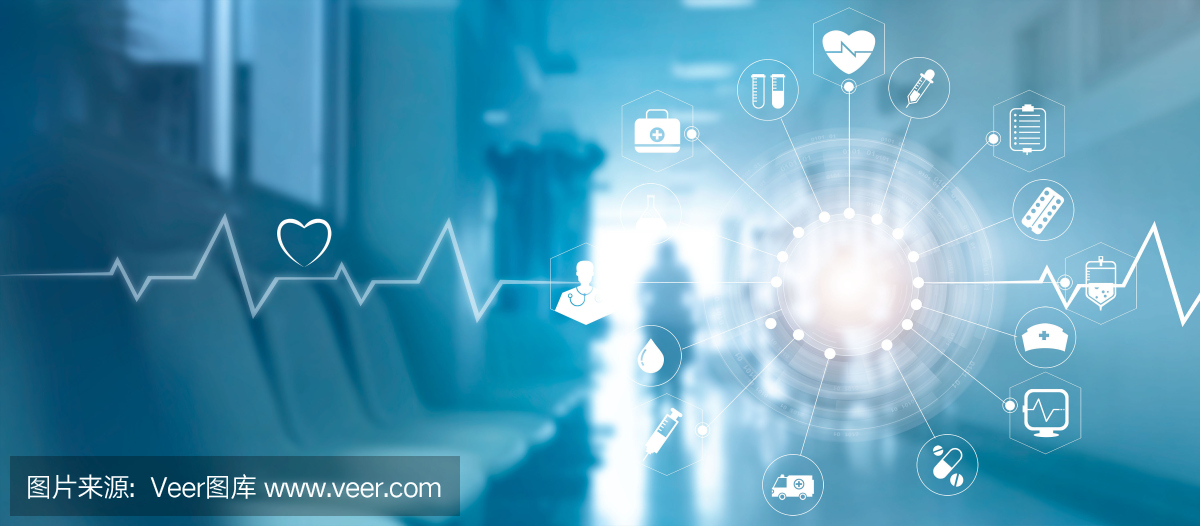 课堂导学
如图9.2－1所示是“探究浮力的大小”的实验。








（1）取一铁块，把它挂在弹簧测力计的挂钩上，如图甲。当铁块浸入水中的体积缓慢增大时，铁块受到浮力________（选填“增大”“减小”或“不变”）。
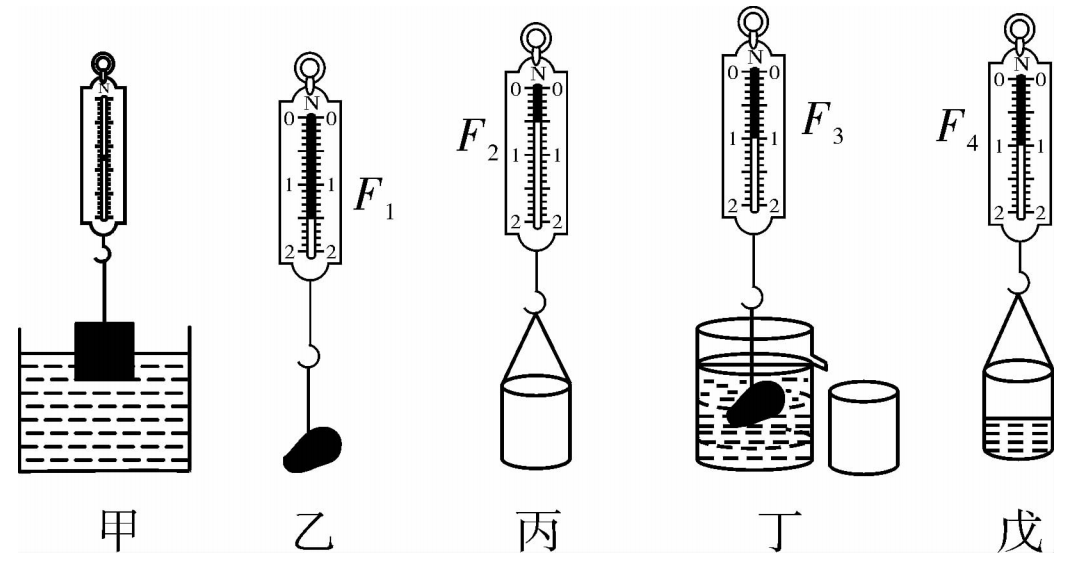 增大
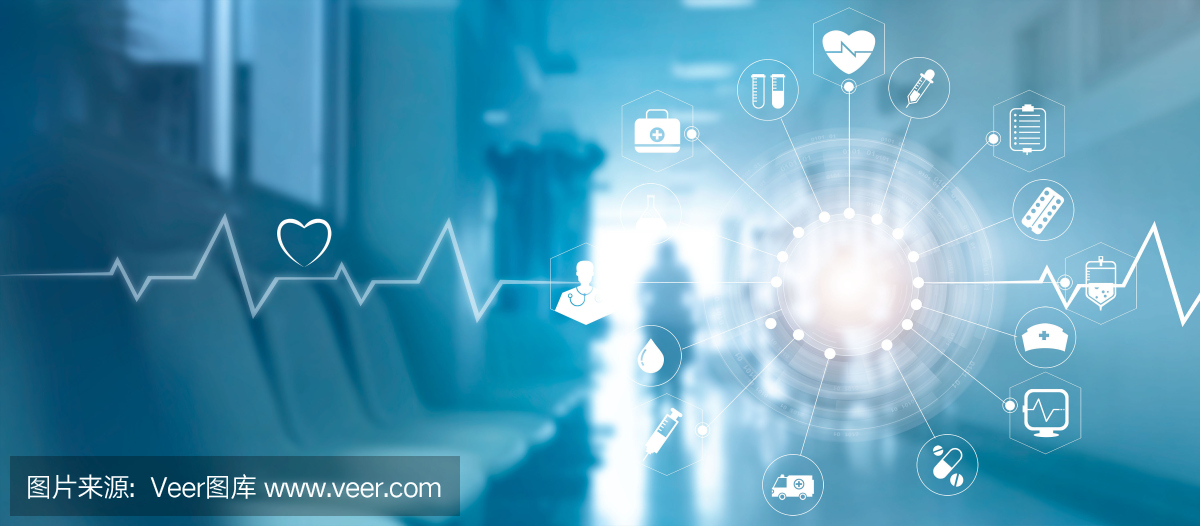 课堂导学
（2）探究“浮力的大小与排开水的重力关系”的实验过程：
①如图乙，用弹簧测力计测出石块的重力F1；
②如图丙，用弹簧测力计测出空烧杯的重力F2；
③如图丁，把石块浸入盛满水的溢水杯中，用该空烧杯承接从溢水杯里排出的水，当石块全部浸入水中时，读出弹簧测力计的示数F3；
④如图戊，用弹簧测力计测出该烧杯和排出的水的总重力F4。
        用F1、F2、F3、F4表示，实验中测得石块所受的浮力为________，排开水的重力为________。根据该实验的测量数据，可得出物体所受浮力大小与排开水的重力的定量关系是______________________。
F4－ F2
F1－ F3
F1－ F3=F4－ F2
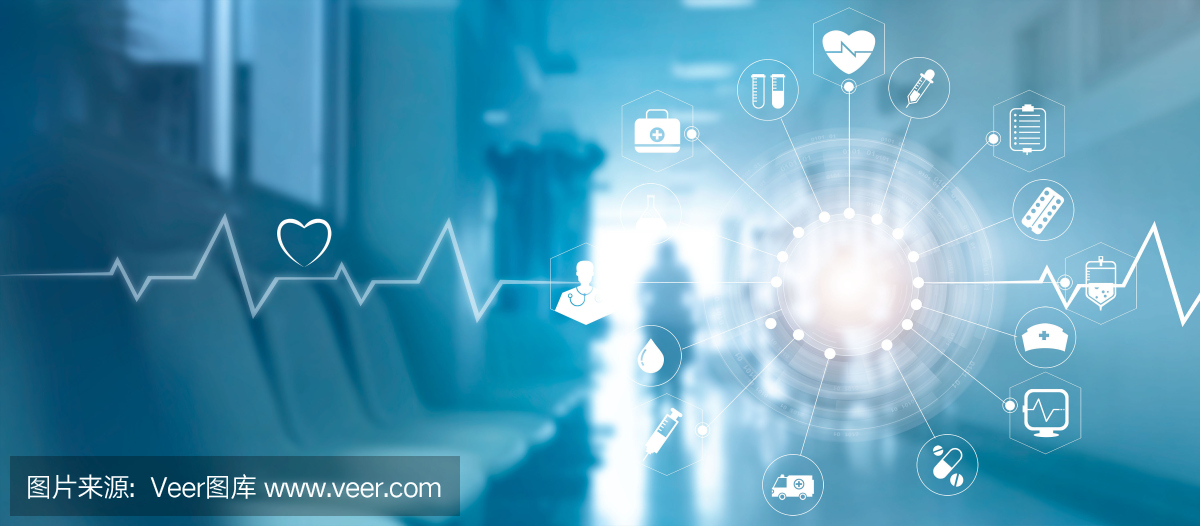 课堂训练
知识点
探究浮力的大小
1.在物理实验操作考查中，小雨抽测的实验题目是“探究浮力的大小”。他的实验操作步骤如图9.2－2所示，实验过程如下。
A.用细线将橡皮挂在弹簧测力计下，测出橡皮的_______；
B.将水倒入烧杯中；
C.将挂在弹簧测力计下的橡皮浸没水中，让溢出的水全部流
    入小桶中，同时___________________________；
D.将盛有溢出水的小桶挂在
    弹簧测力计下，读出此时
    弹簧测力计的示数；
E.记录、分析实验数据，得
    出实验结论；
F.整理实验器材。
重力
读出弹簧测力计的示数
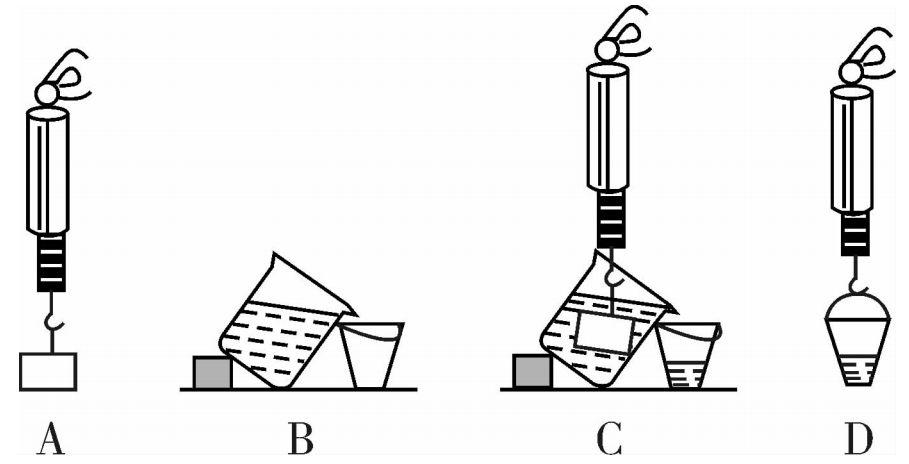 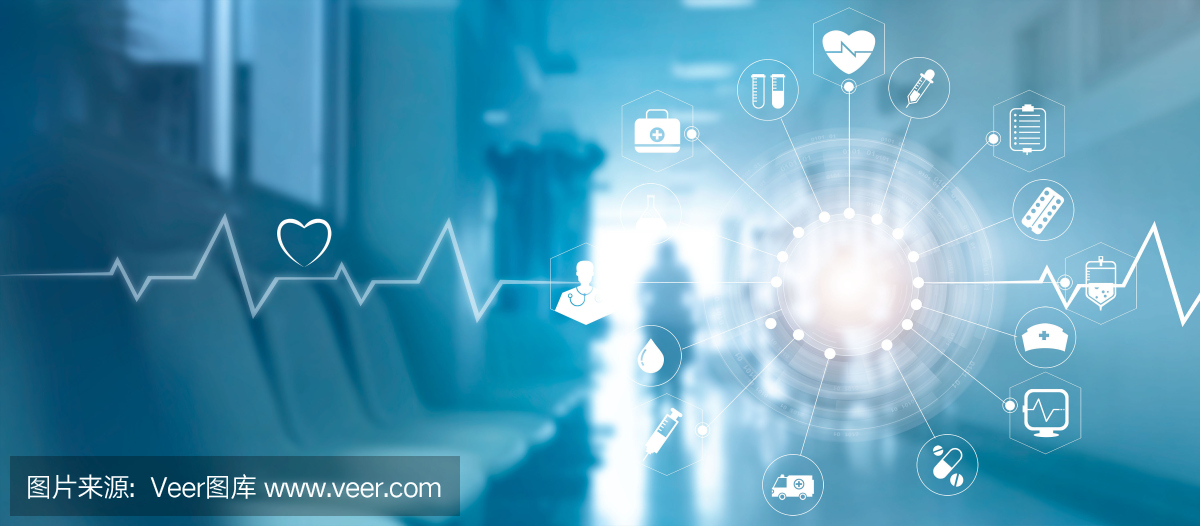 课堂训练
请根据小雨的实验过程回答下列问题：
（1）请把上述实验过程补充完整。
（2）指出小雨在实验操作中漏掉的一个步骤：___________
_____________________。
（3）指出上面实验操作中的一处错误：_________________
___________________。
用弹簧测力计测出空小桶的重力
烧杯的水没有装够
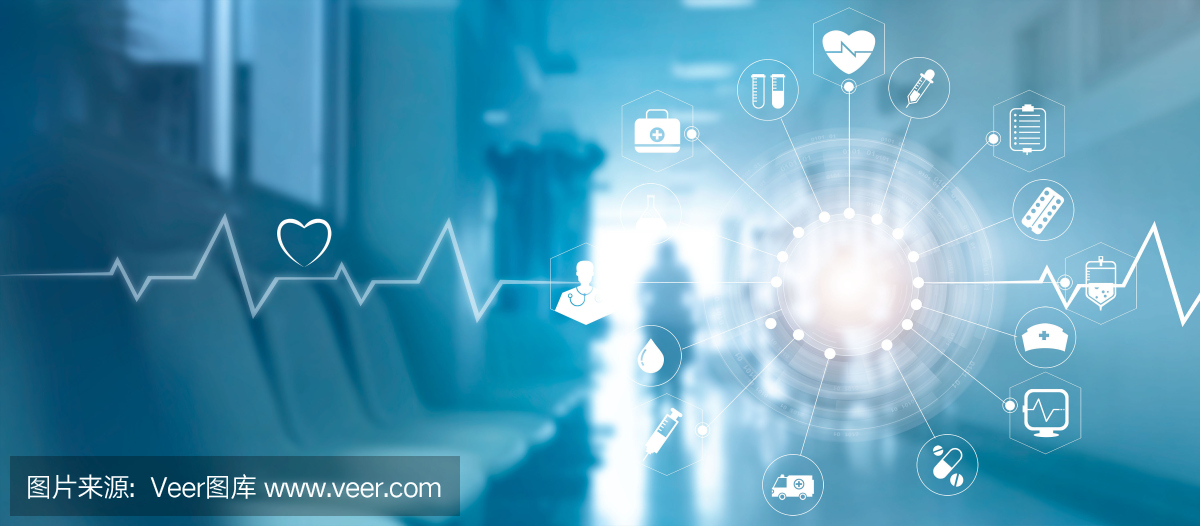 课堂训练
知识点
阿基米德原理的应用
2.将体积相同的甲、乙、丙、丁四个小球放入水中，静止时如图9.2－3所示，则受到浮力最小的是（　　） 
A.甲  
B.乙
C.丙  
D.丁
A
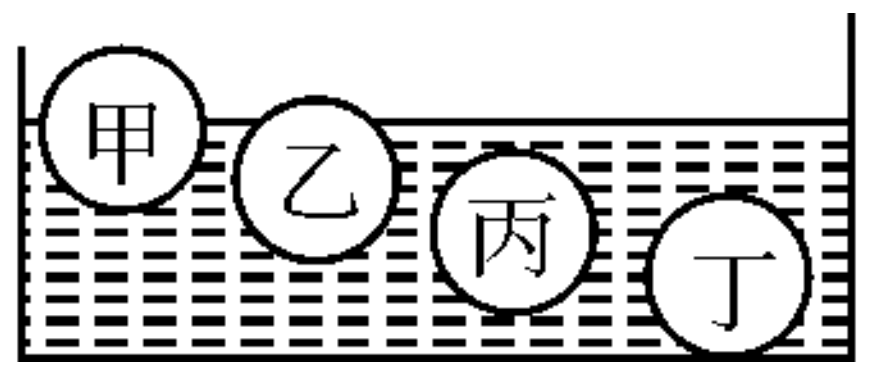 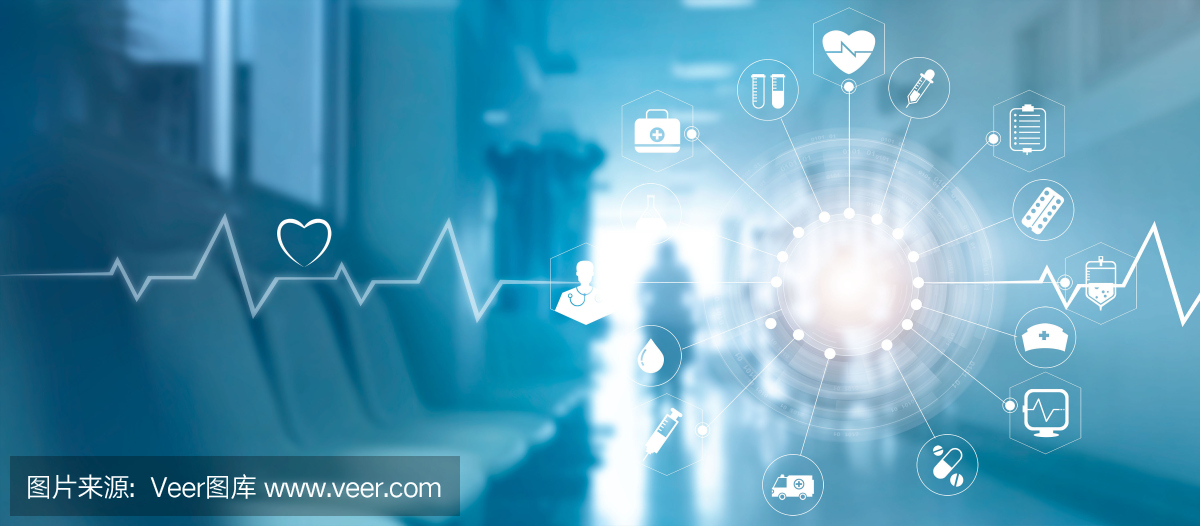 课堂训练
3.（2019·广州市）两个相同的烧杯中分别装满了两种不同的液体，把甲、乙两球分别轻轻放入两杯液体，最后处于如图9.2－4所示状态。甲、乙排开液体的重力相等，甲、乙所受浮力相比（　　）
A.甲所受浮力更大  
B.乙所受浮力更大
C.甲、乙所受浮力一样大  
D.不知道液体密度无法比
    较浮力大小
C
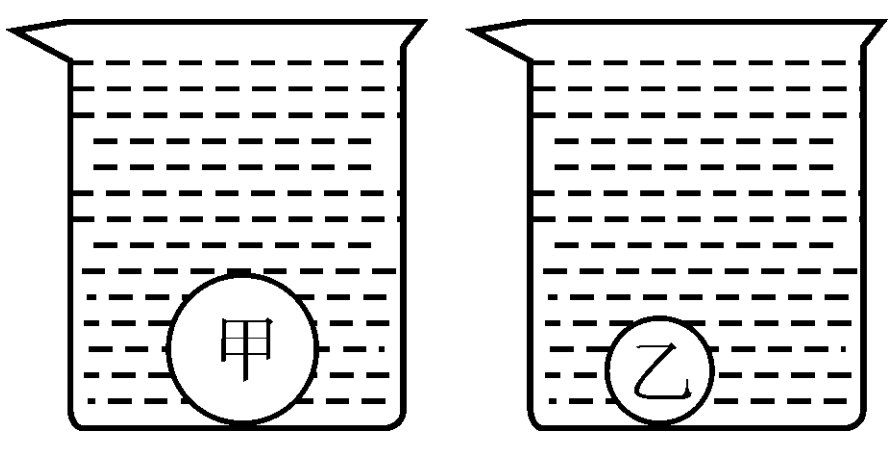 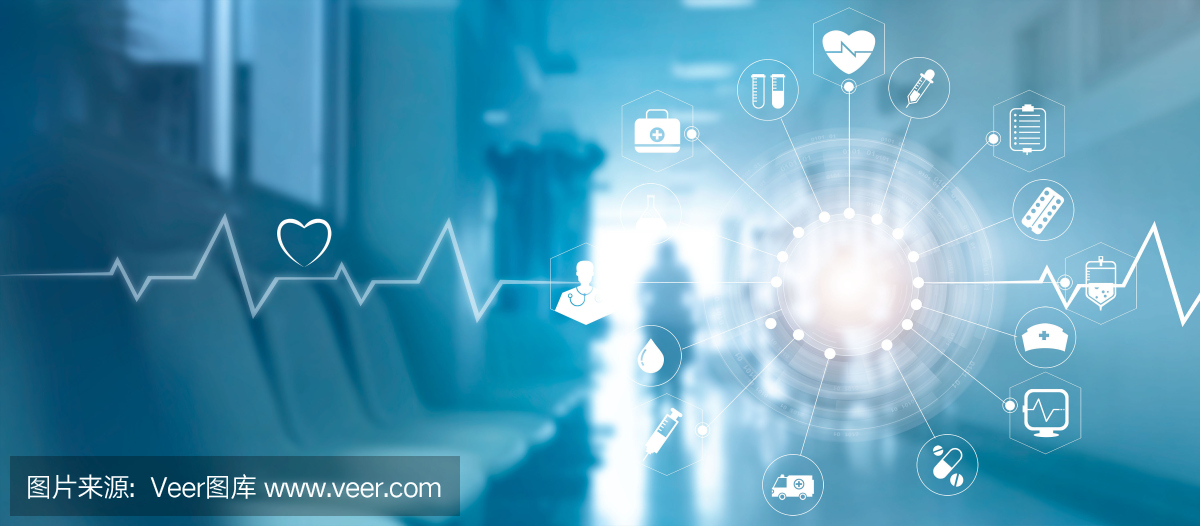 课堂训练
4.体积为5×10－4 m3的金属球浸没在水中，求金属球受到的浮力F浮。（g＝10 N/kg）




5.将质量为0.26 kg的物体竖直挂在弹簧测力计下，当物体的一部分浸在水中，静止时弹簧测力计的示数F拉＝1.8 N，则物体受到的浮力为多少？（g＝10 N/kg）
5 N
0.8 N
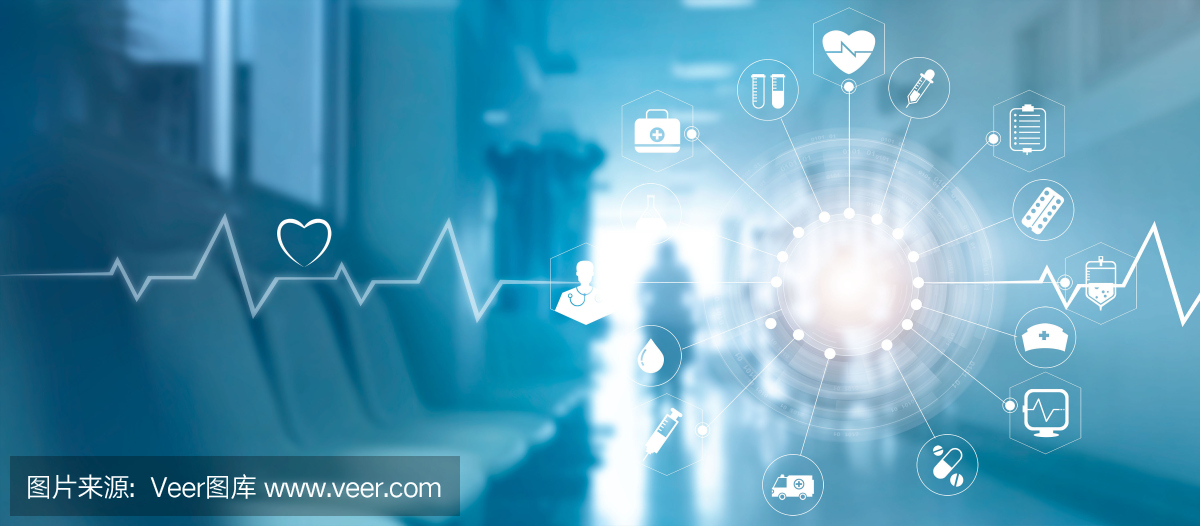 课后巩固
1.两手分别拿着一个小木块和一个大石块浸没在水中，同时松手，小木块上浮，大石块下沉。比较松手时两者所受的浮力（　　）
A.小木块受的浮力大           B.大石块受的浮力大
C.两者受的浮力一样大       D.条件不足，无法比较

2.如图9.2－5所示，体积相等的三个小球静止在水中，关于它们受到的浮力大小关系正确的是（　　） 
A.FA＜FB＝FC  
B. FA ＜ FB ＜ FC 
C. FA ＞ FB ＝ FC  
D. FA ＞ FB ＞ FC
B
A
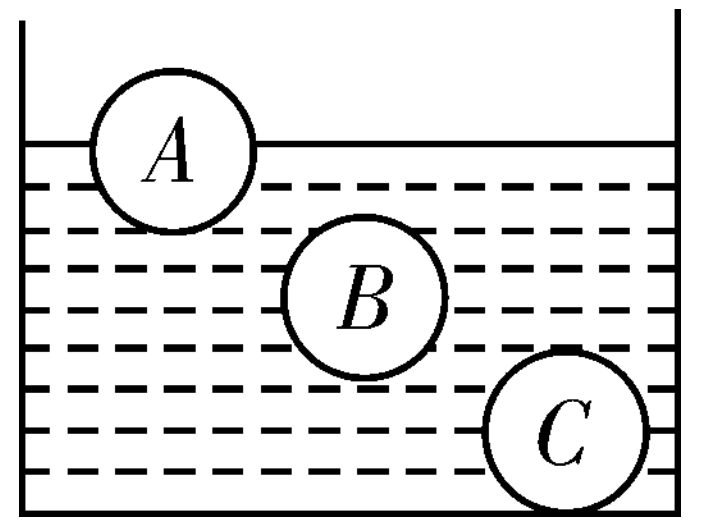 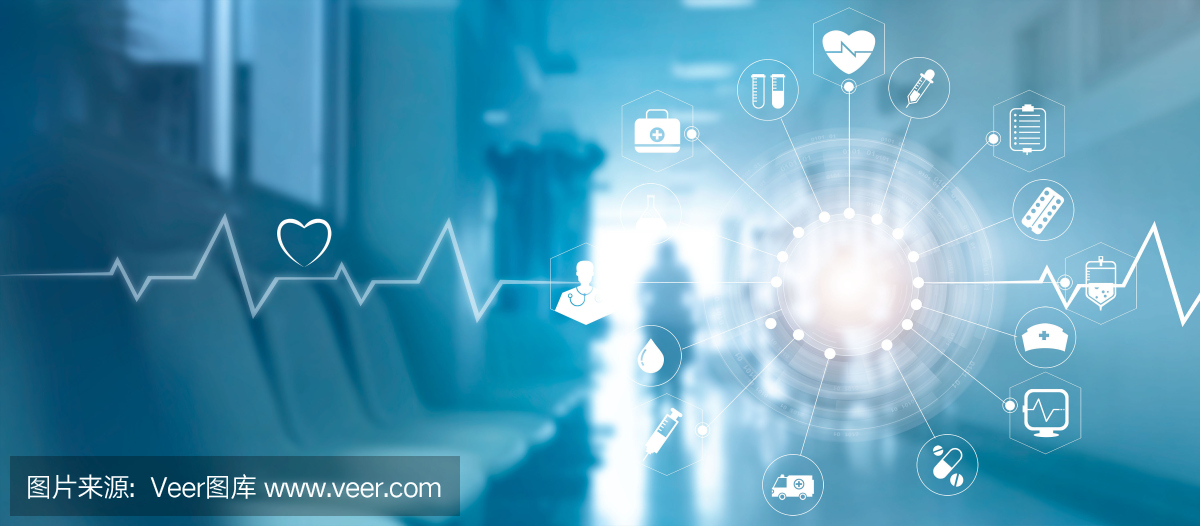 课后巩固
3.乒乓球在水底放手后上升到水面的全过程中，浮力的变化情况是（　　）
A.始终不变  
B.一直是逐渐减小
C.先变小，露出液面后不再改变  
D.先不变，开始露出液面以后变小

4.液体沸腾时，液体内部会产生大量气泡，在液体中不断上升、变大，如图9.2－6所示。对于气泡所受压强和浮力的变化情况（气泡未露出液面时），以下说法中正确的是（　　）
A.压强变小，浮力变小  
B.压强不变，浮力不变
C.压强变大，浮力不变  
D.压强变小，浮力变大
D
D
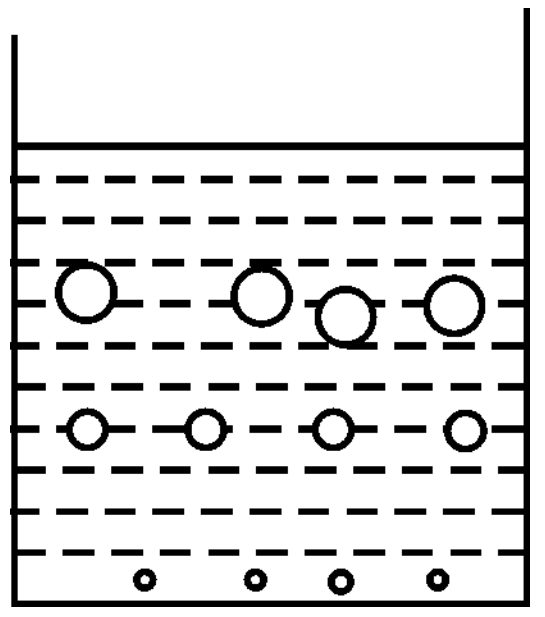 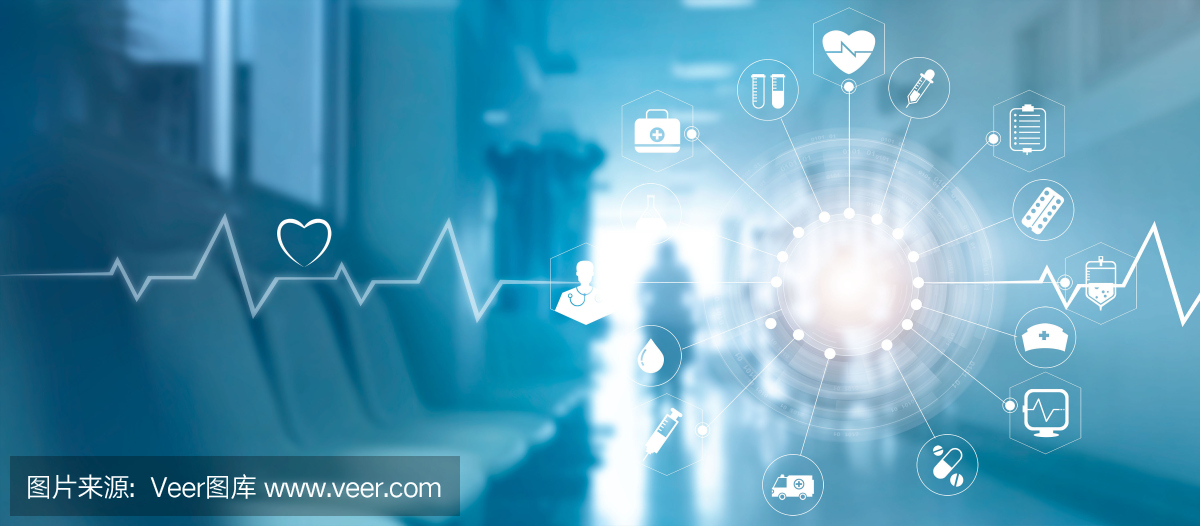 课后巩固
5.一个棱长为a的正方体铁块从如图9.2－7所示的实线位置（此时该正方体的下表面恰与水面平齐）下降至图中的虚线位置，则图9.2－8中能正确反映铁块所受水的浮力F与铁块浸入水中的深度（距离液面）h的关系图象是（　　）





                              A                  B                  C                   D
A
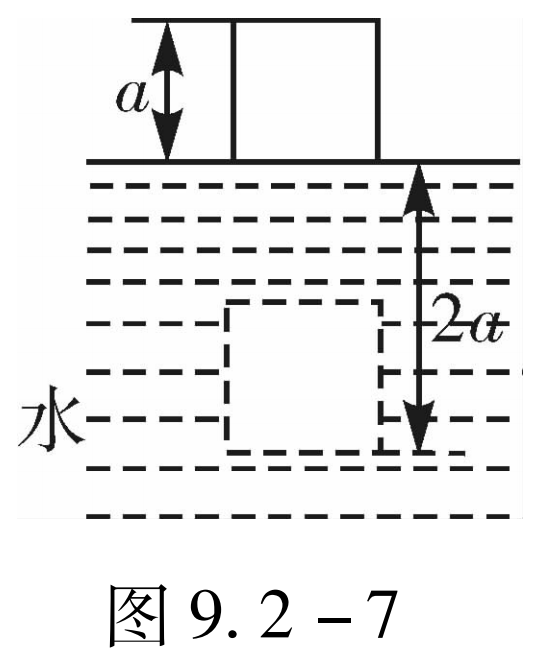 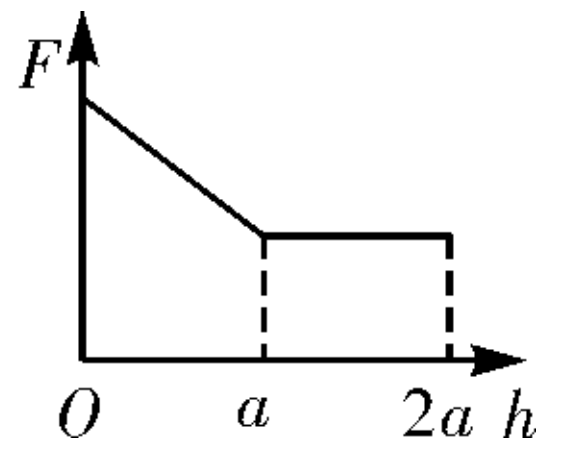 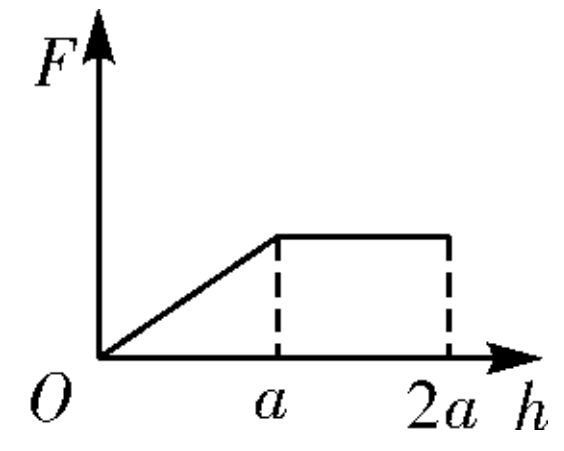 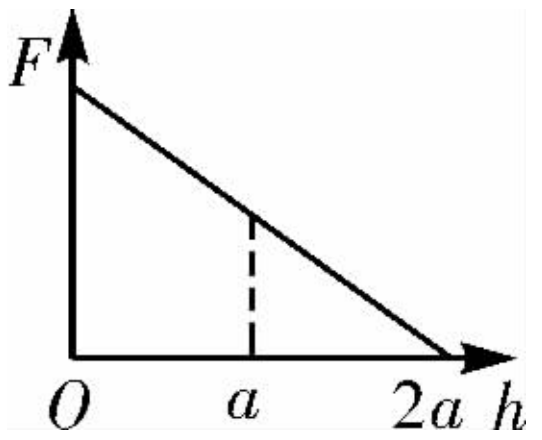 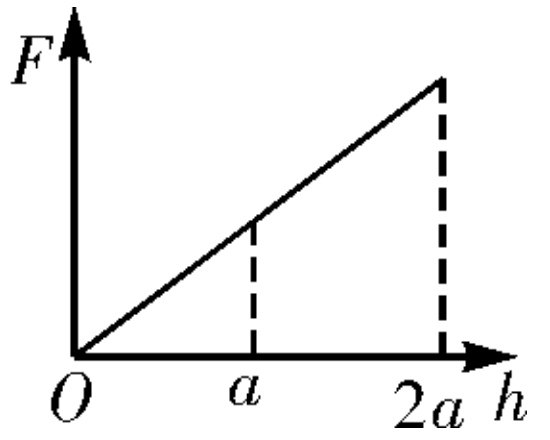 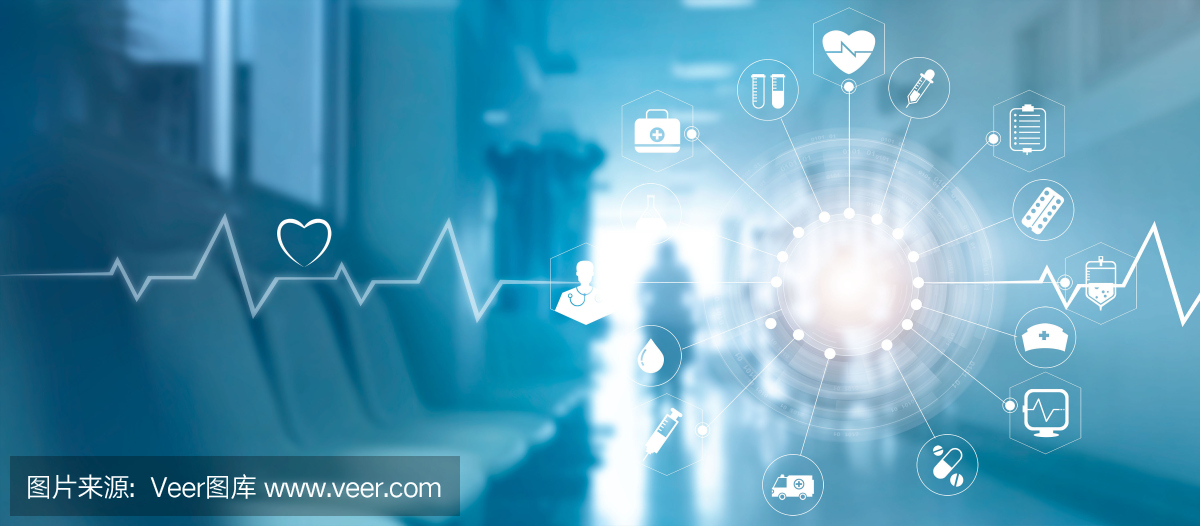 课后巩固
6.游泳时，有的人会有这样的体验：当站立在水中且身体要浸没时，池底对脚的支持力几乎为零。假如一位重500 N的同学正在体验这种感觉，此时他受到的浮力方向为____________，大小约为_________N，排开水的体积约为_________m3。（g＝10 N/kg，水的密度为1.0×103 kg/m3）
500
竖直向上
0.05
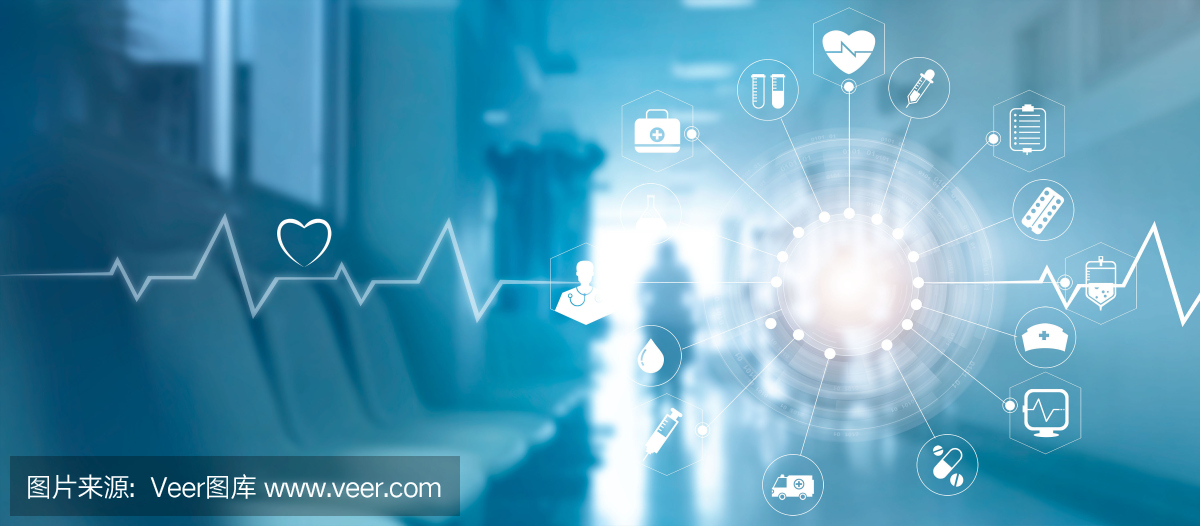 课后巩固
7.（2019·广东省）如图9.2－9甲所示，用弹簧测力计通过细线拉着正方体物块缓慢浸入某未知液体中，物块受到的拉力F与其下表面浸入液体中的深度h之间的关系如图9.2－9乙所示。则物块受到的重力为______N，物块刚好浸没在液体中时其下表面浸入的深度为______cm，未知
液体的密度为__________
kg/m3。（g取10 N/kg）
15
10
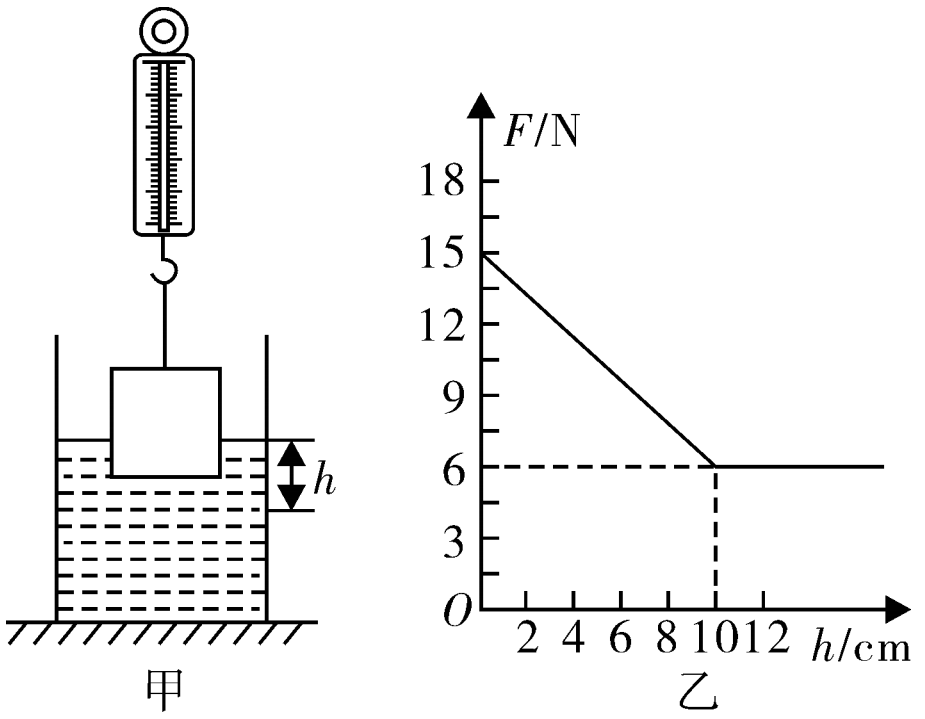 0.9×103
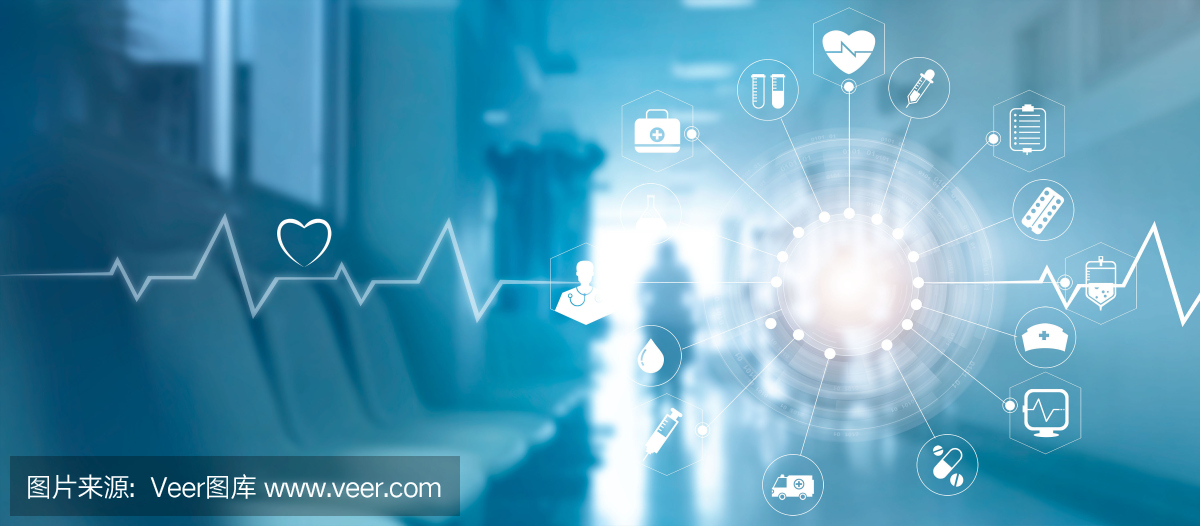 课后巩固
8.一金属块的重力为39 N，把它全部浸没在水中测量时（金属块未接触地面），弹簧测力计的读数为34 N。（g＝10 N/kg）求：
（1）该金属块受到的浮力； 
（2）该金属块的体积。
5 N
5×10－4 m3
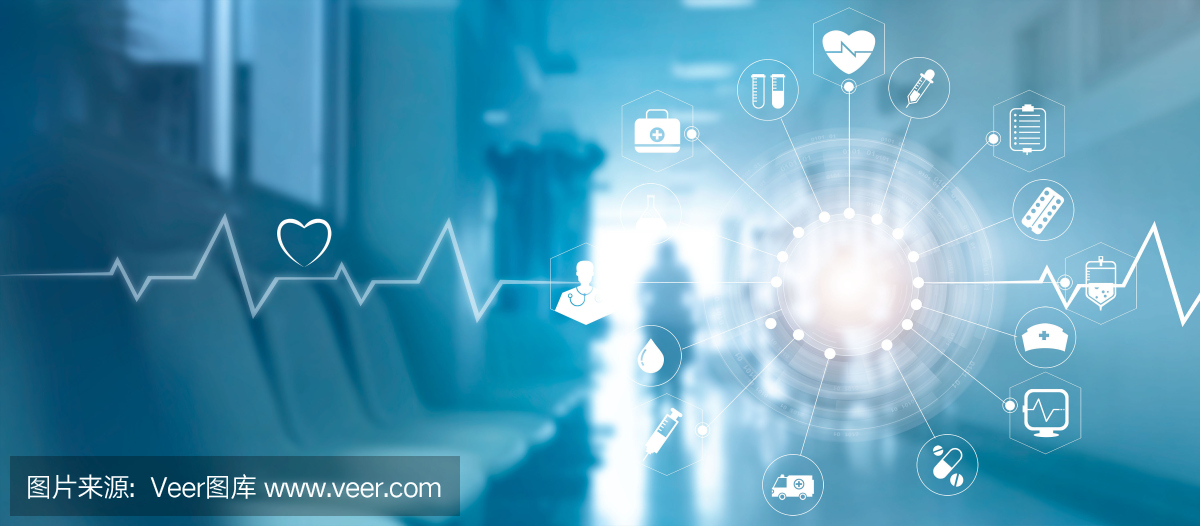 培优提升
1. 把一小球放入盛满酒精的溢水杯中，它漂浮在液面上，从杯中溢出8 g的酒精（ρ酒精＝0.8×103 kg/m3）。若将该小球放入盛满水的溢水杯中时，溢出水的质量（　　）
A.等于8 g      B.大于8 g      C.小于8 g      D.无法确定

2.如图9.2－10所示，将完全相同的甲、乙、丙三个小球，分别放入三个装满不同液体的相同烧杯中，甲球下沉至杯底，乙球漂浮和丙球悬浮。它们受到的浮力大小关系正确的是（　　）
A.F甲＞F丙＞F乙  
B. F乙＞ F丙＞ F甲
C. F乙＝ F丙> F甲
D. F甲＝ F丙> F乙
A
C
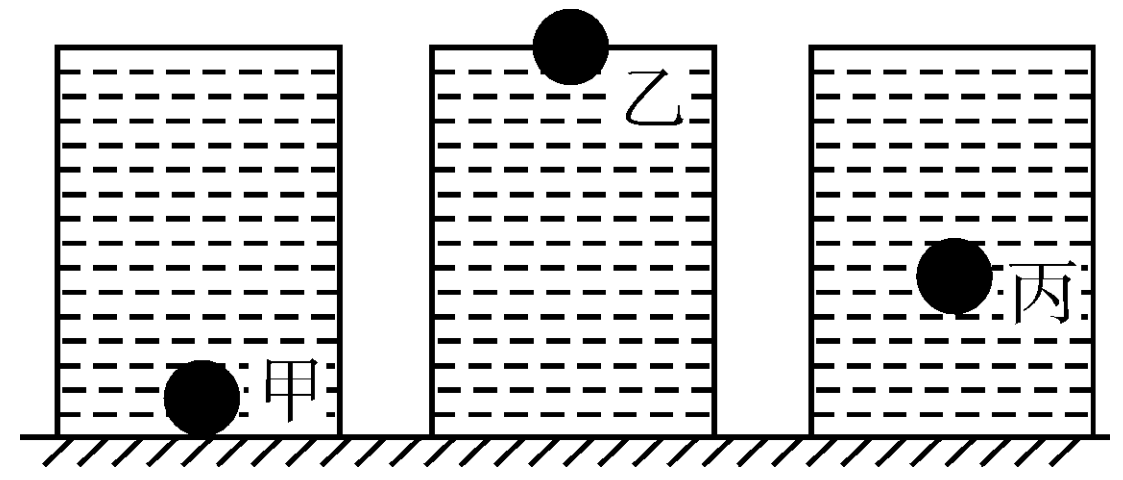 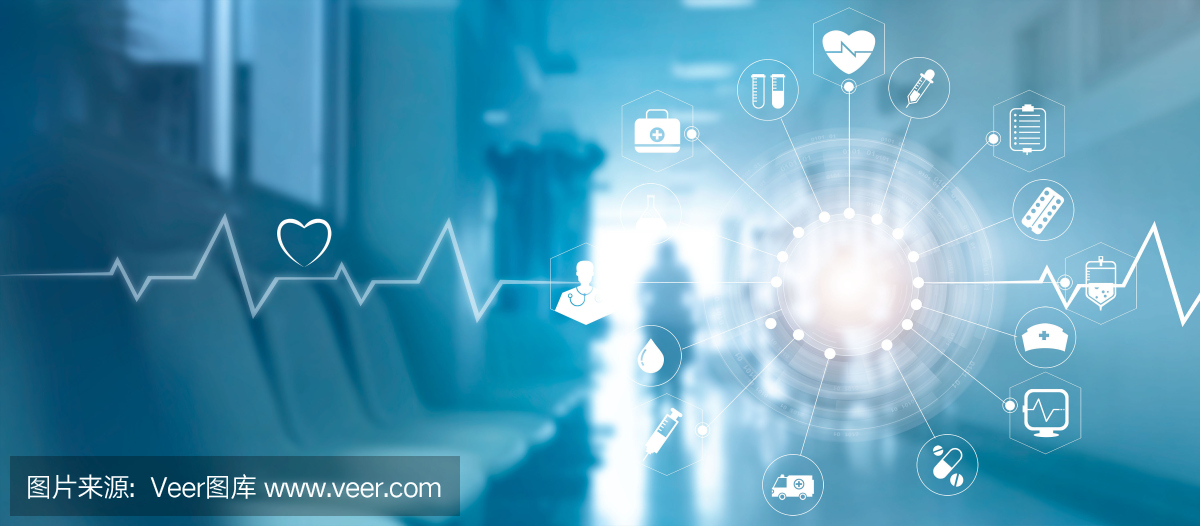 培优提升
3.某同学用如图9.2－11所示的装置，研究物块受到液体的浮力。弹簧测力计吊着物块在空气中测量时，读数为3 N；当把物块浸没在水中测量时，读数为2.5 N，此时物块受的浮力为_______N，金属块的体积是_________
m3，金属块的密度是__________ kg/m3。（g＝10 N/kg）
0.5
5×10－5
6×103
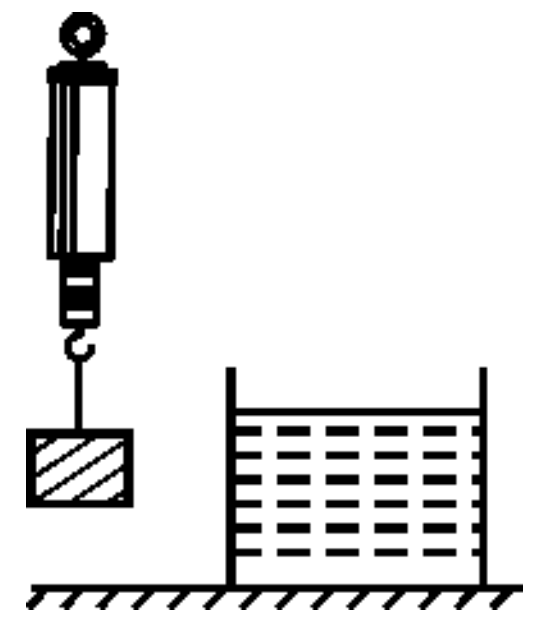